Берегите природу!
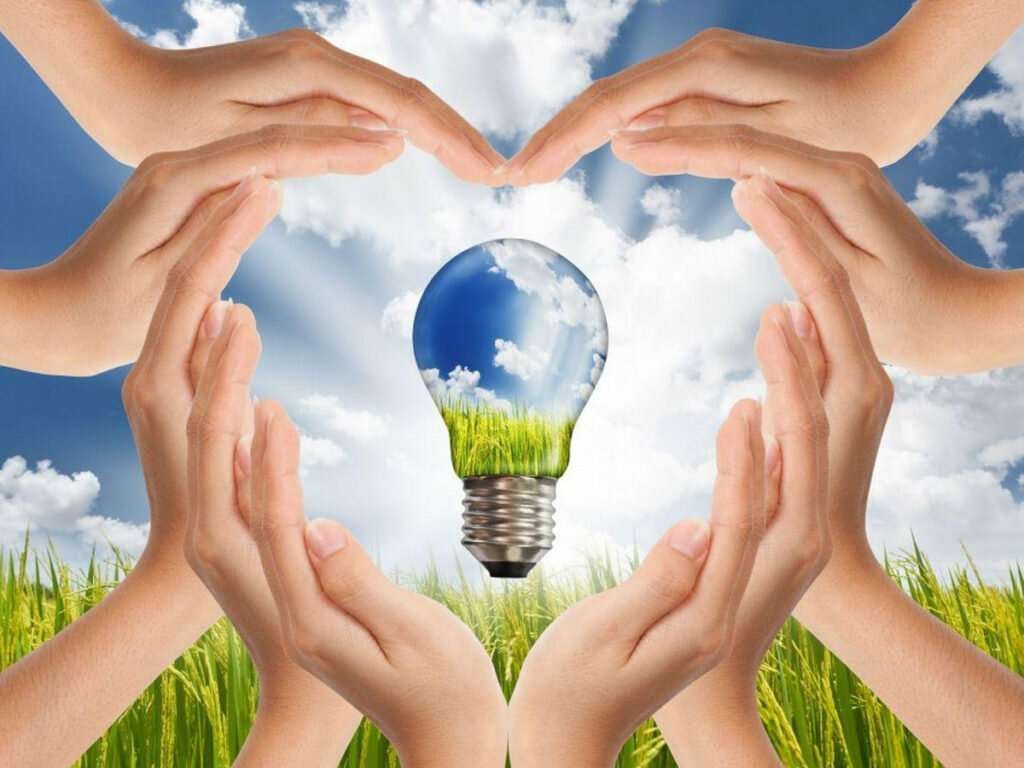 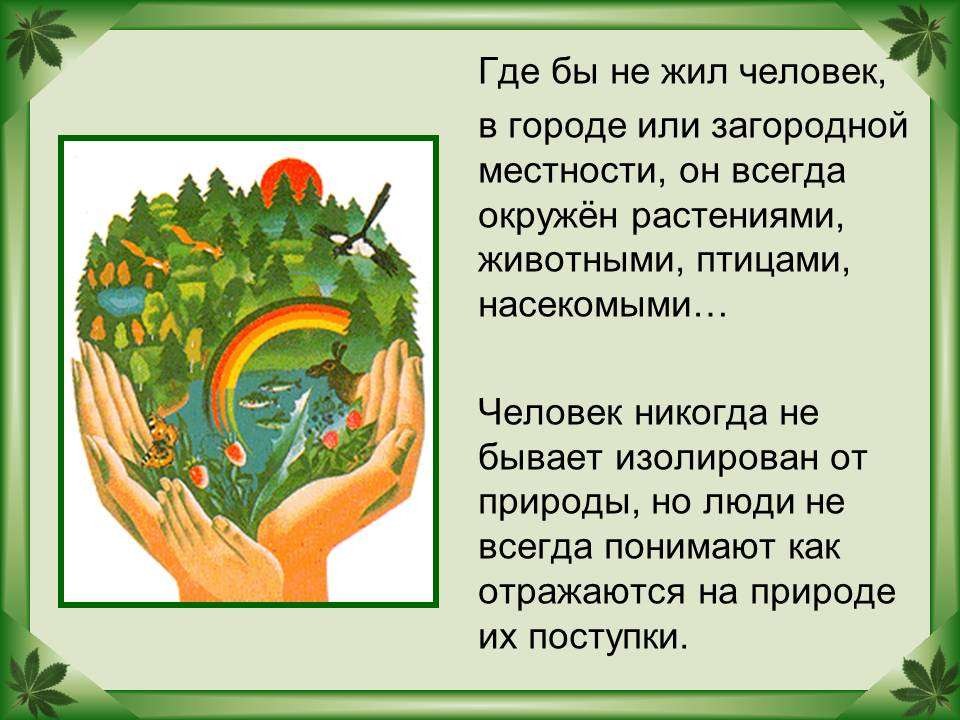 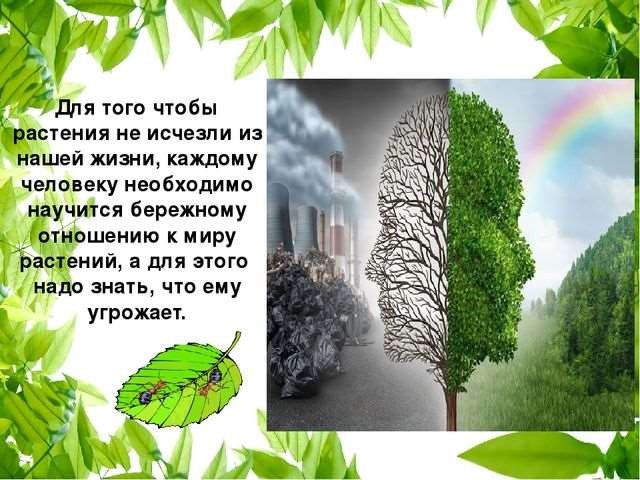 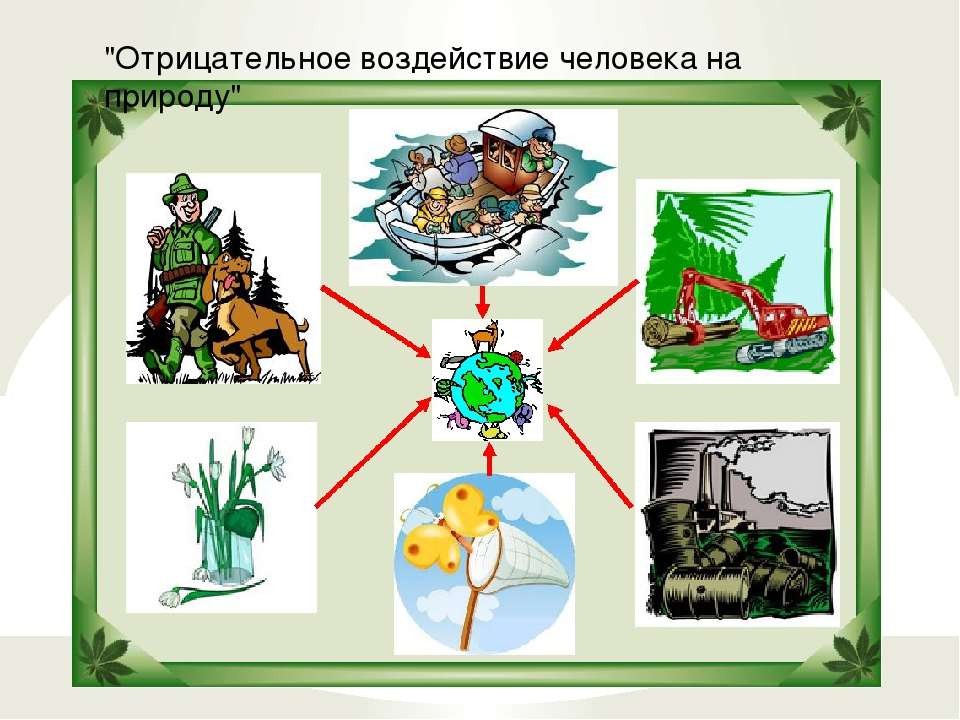 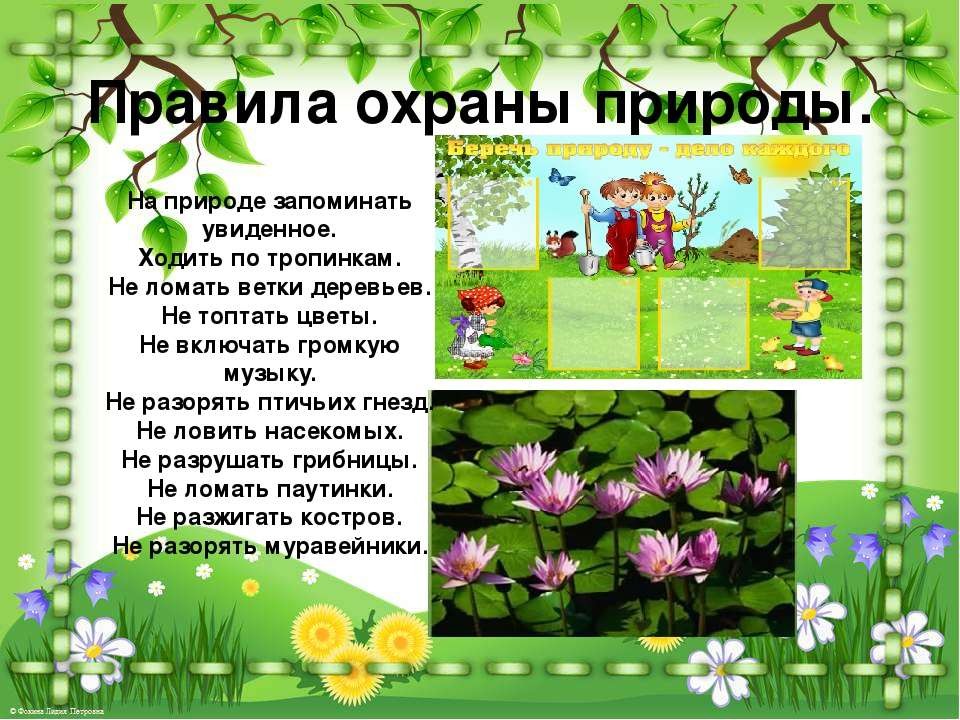 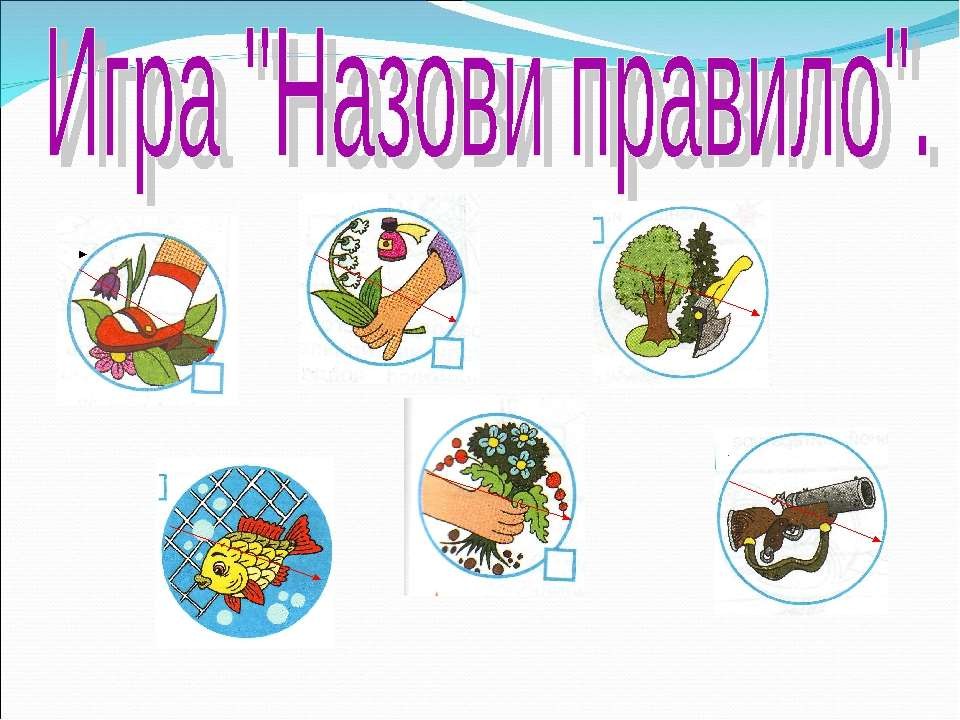 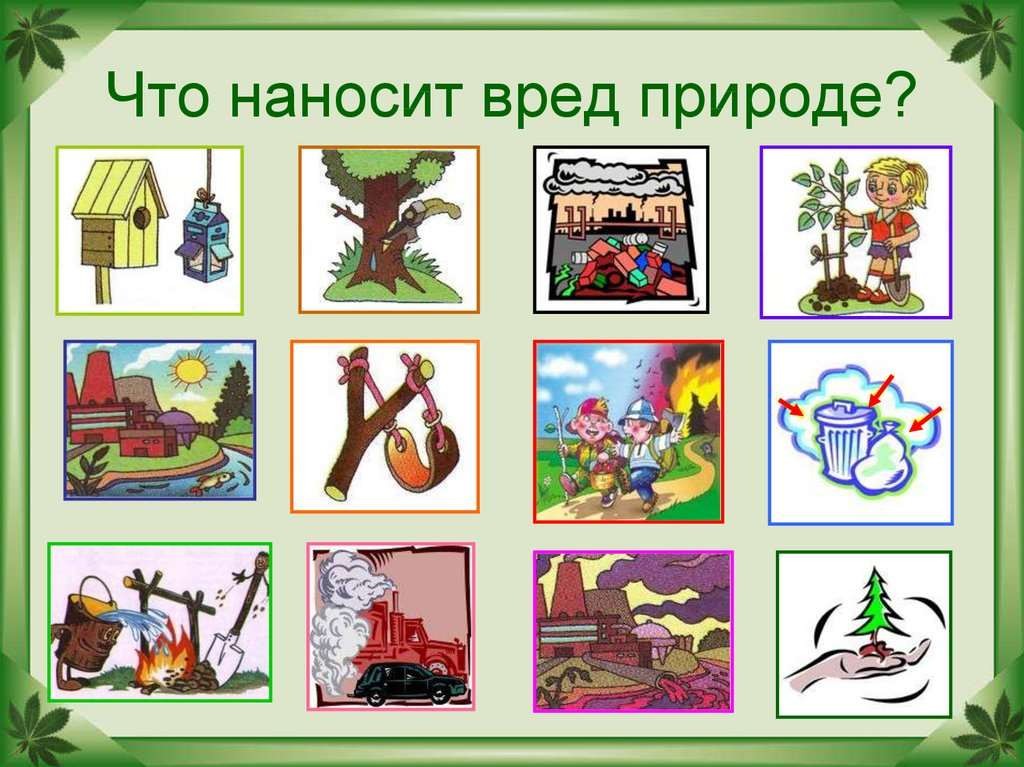 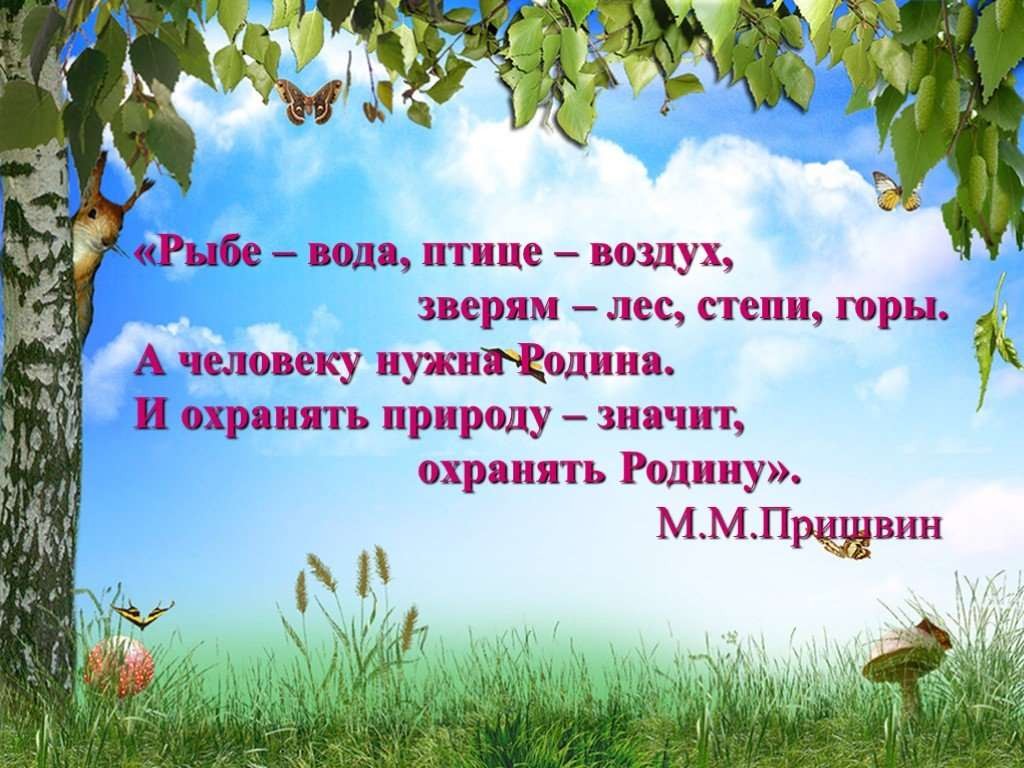 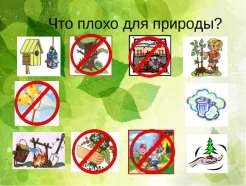 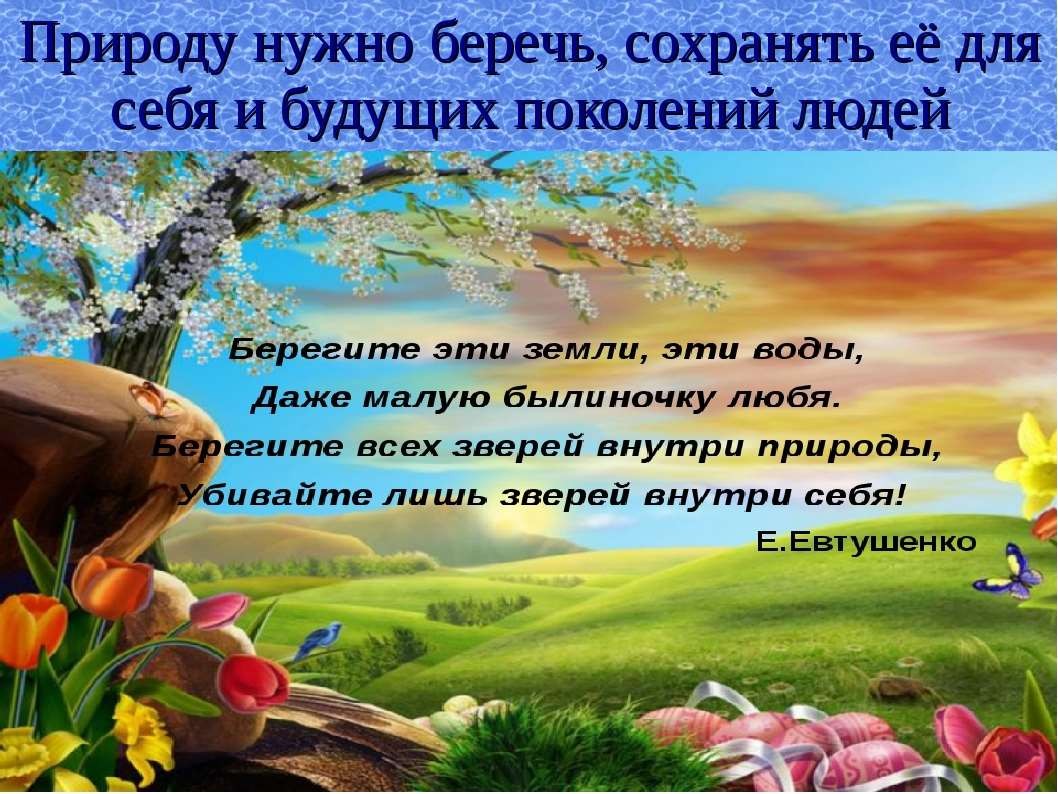 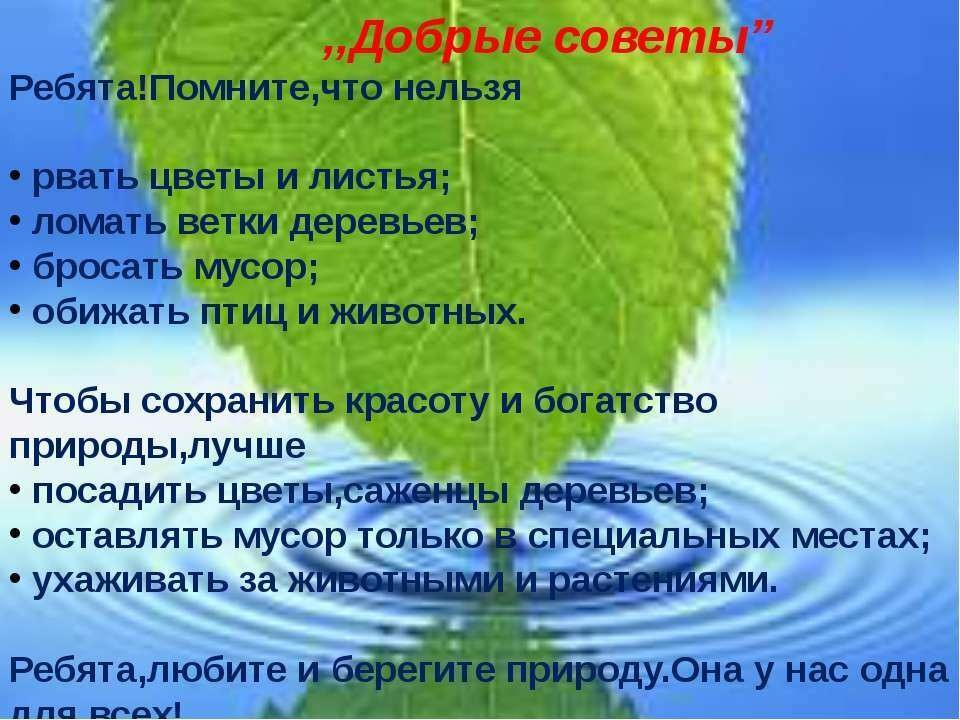 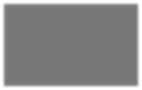 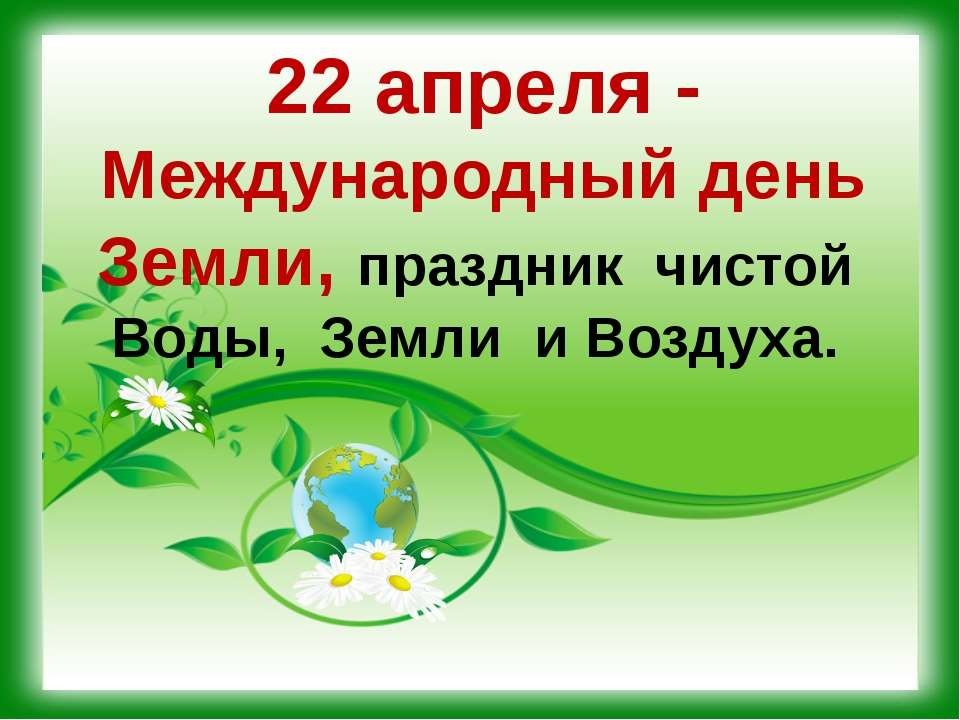 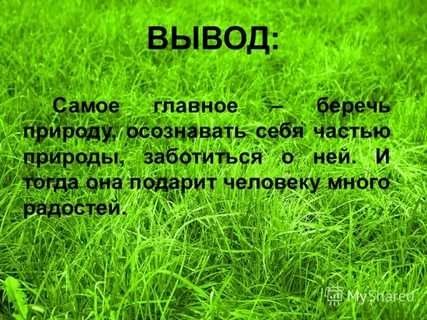 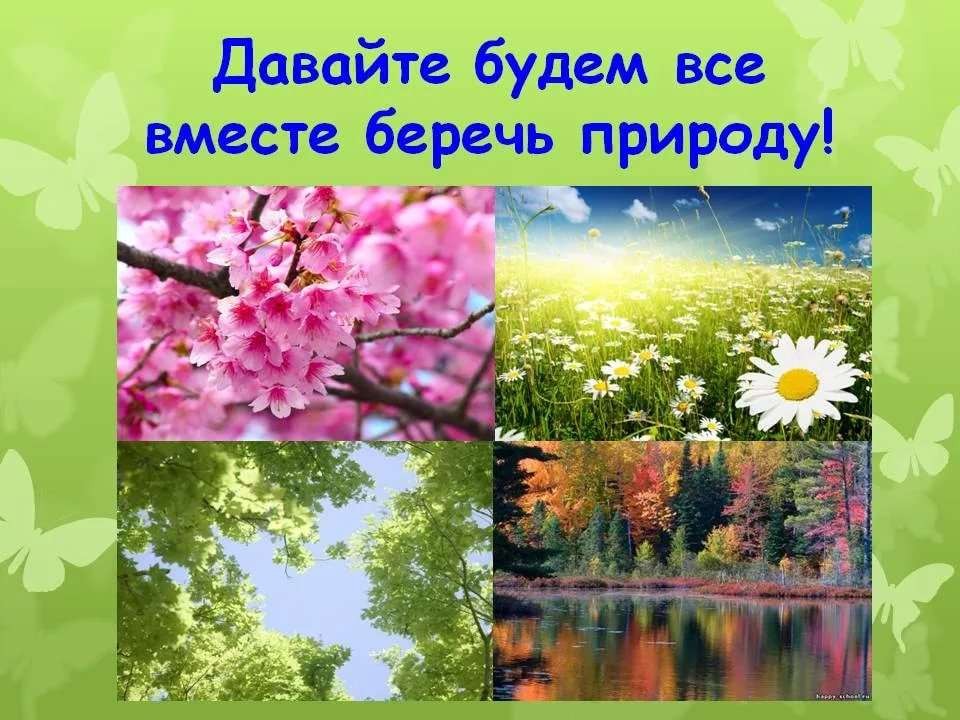 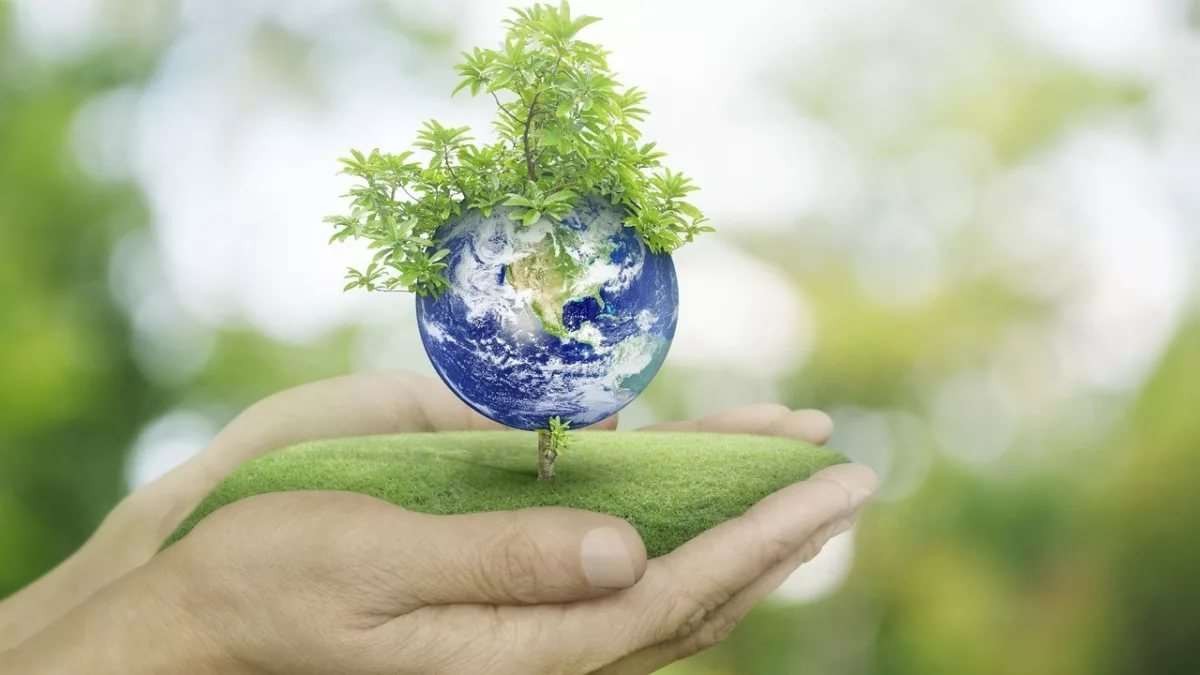